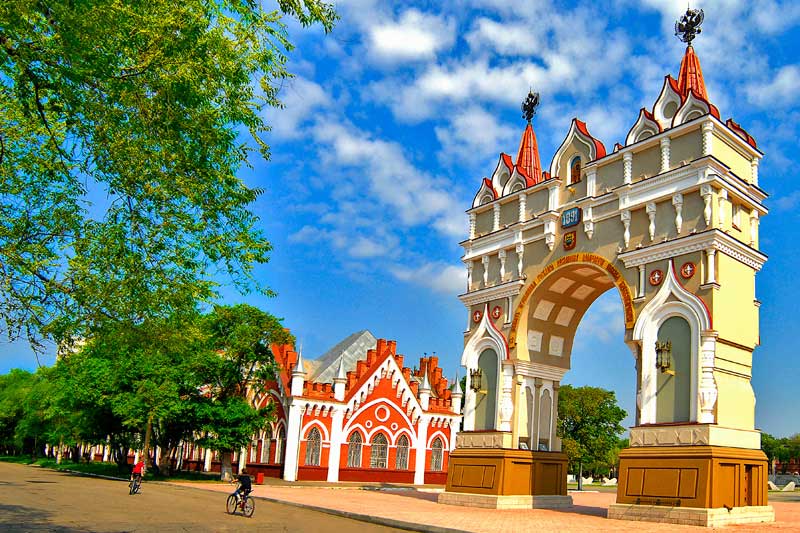 Организации  профессионального образования Амурской области
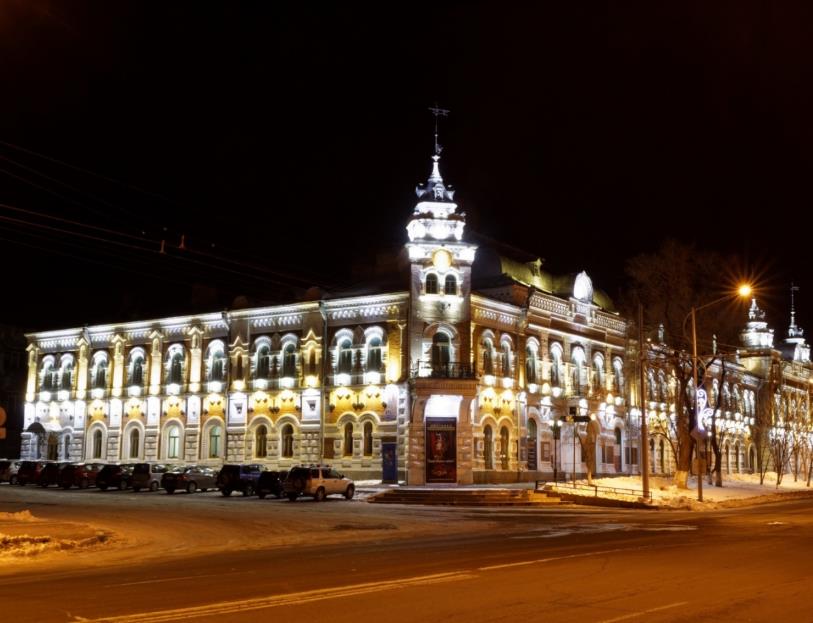 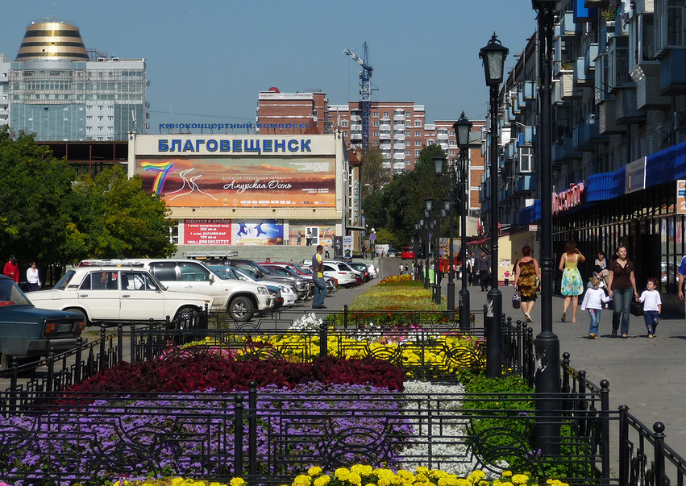 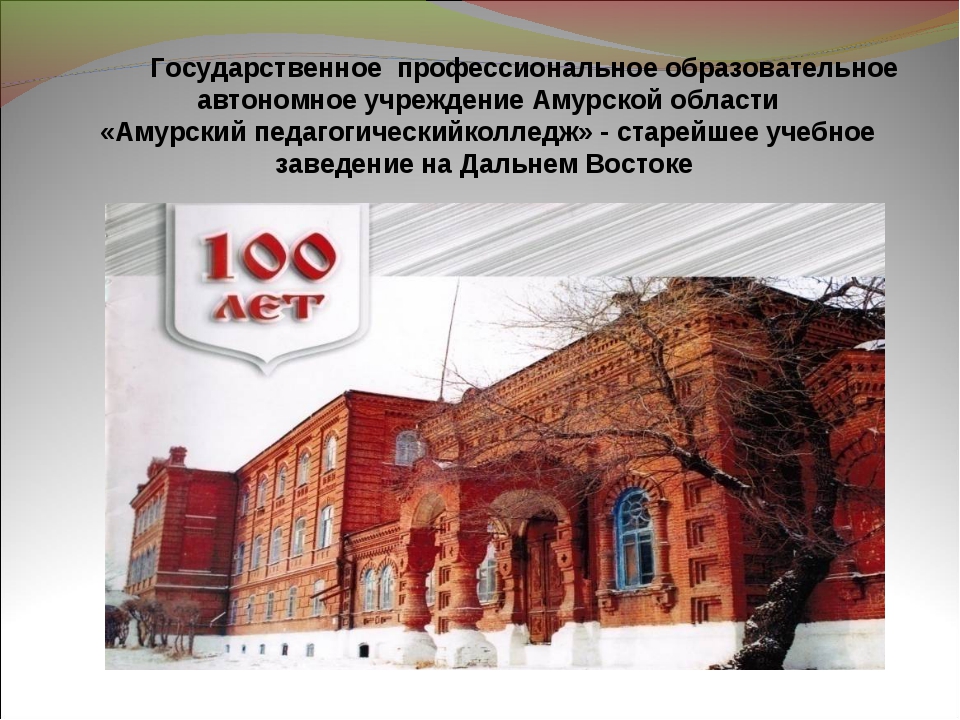 г. Благовещенск, ул. Трудовая, д.2 
Приемная директора: +7(4162) 35-30-94
 e-mail: amurpedkol@mail.ru
На базе основного общего образования (9 классов ) только очная форма обучения
Государственное автономное учреждение Амурской  области профессиональная  образовательная организация«Амурский  медицинский колледж»
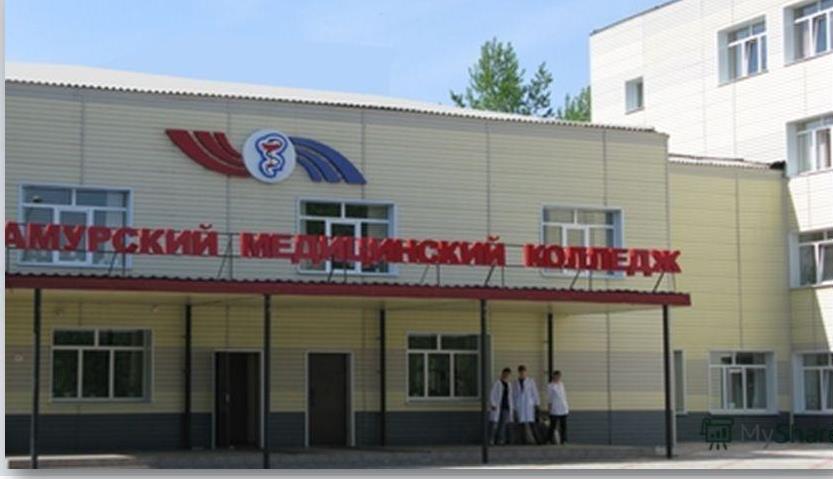 г. Благовещенск, ул. Зелёная, 30.
Проезд: микроавтобус № 28, автобус № 22, остановка «Мед.колледж». 
телефон: (4162) 42-43-63, 42-42-75 Электронная почта: amk_amur@mail.ru
На базе основного общего образования (9 классов ) очная форма обучения
г. Райчихинск, ул. Победы, д. 62
Телефон: (41647) 2-58-98
Факс: (41647) 2-58-98
E-mail: metodmed@mail.ru
г. Зея, ул. Набережная, 57
Телефон: (41658) 2-22-51
Факс: (41658) 2-22-51
Государственное профессиональное образовательное автономное учреждение Амурской  области 
«Амурский колледж сервиса и торговли»
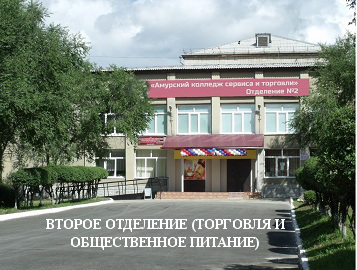 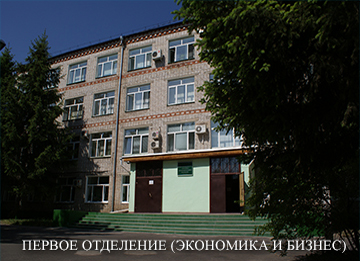 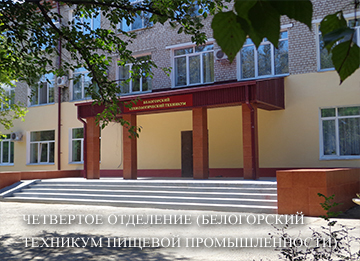 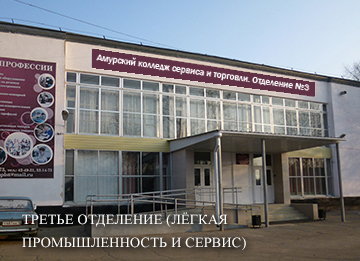 На базе основного общего образования (9 классов ) очная форма обучения
Государственное профессиональное образовательное автономное учреждение Амурской  области «Амурский  многофункциональный центр профессиональных квалификаций»
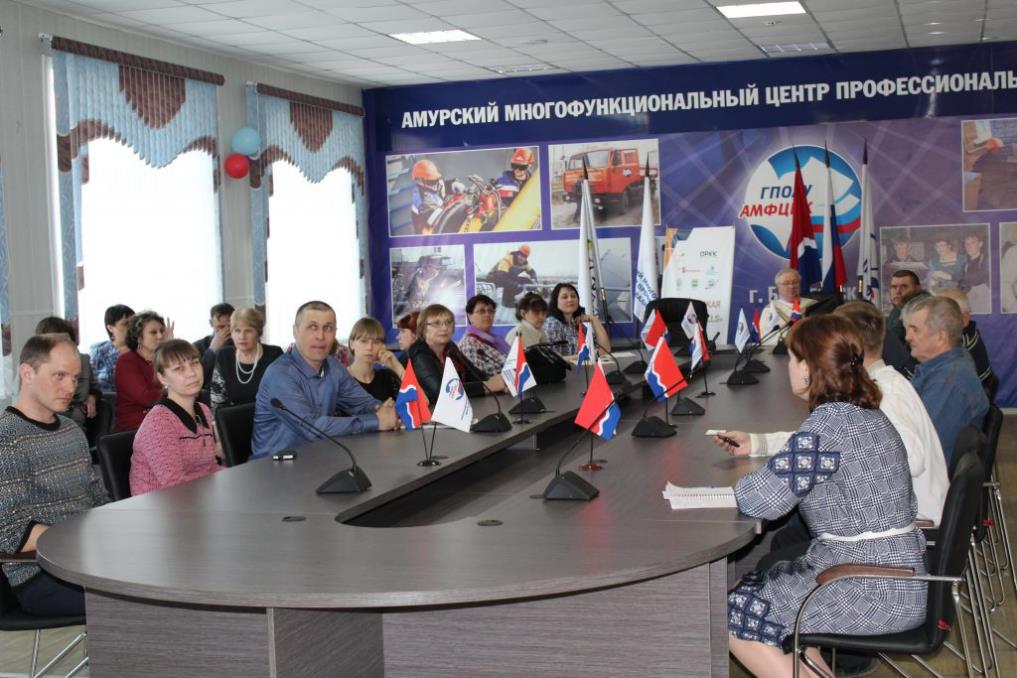 г. Белогорск, ул. Кирова, 267,
 тел.+7 (41641) 2-35-08, pksl28@mail.ru
На базе основного общего образования (9 классов ) очная форма обучения
Райчихинский индустриальный техникум
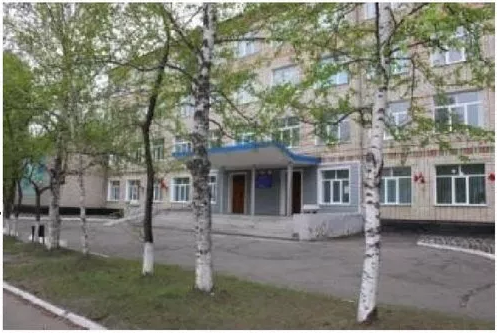 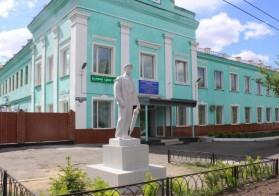 1 отделение: ул. Пионерская, 31, 
e-mail: ptl.2@mail.ru; тел.8(41647) 2-30-56 ,
2 отделение: ул. 30 лет ВЛКСМ, 2, 
e-mail: gounpoptl2@yandex.ru,тел. 8(41647) 2-31-24  
3 отделение: ул. Музыкальная, 31,
 e-mail: rayit1@mail.ru.,  тел.8(41647) 2-32-40, 2-33-58
На базе основного общего образования (9 классов ) очная форма обучения
Государственное профессиональное образовательное автономное учреждение Амурской  области «Амурский  колледж транспорта  и дорожного хозяйства»
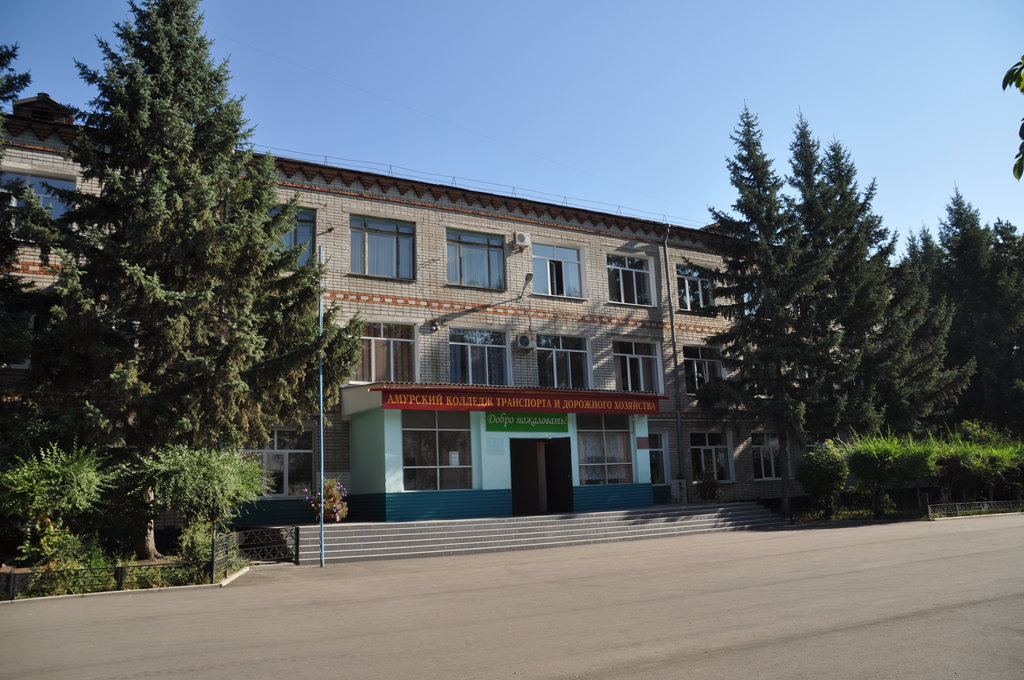 Отделение № 1:  улица Строителей, 107,  тел 8(4162) 425246;
Отделение № 2 улица Чайковского, 95/3,  тел 8 (4162) 521698.
На базе основного общего образования (9 классов ) очная форма обучения
Государственное профессиональное образовательное автономное учреждение Амурской  области «Амурский  технический колледж»
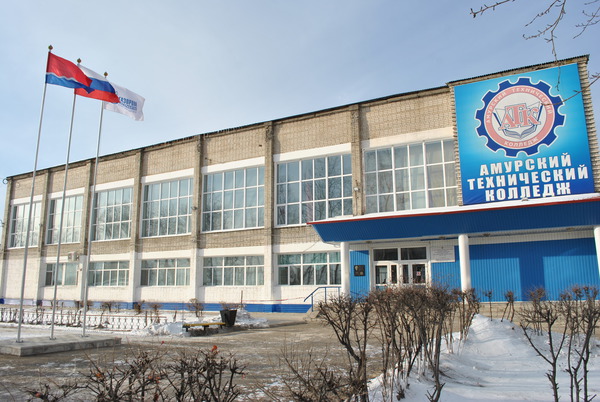 г. Шимановск, 
Микрорайон- 2
тел. 8(41651) 2-06-08
Эл.почта:priem3@atc.com.ru
Проезд автобусами: 4, 5, 6, 12, остановка «ПУ-3»
г. Тында, ул. 
Фестивальная, 13
тел. 8(41656) 4-64-55
Электронная почта: 4otdel@atc.com.ru
Проезд автобусами: № 2, 3, 4, 5, 7, 8, остановка "Почта"
г. Свободный, пер. Механический, 1  
тел. 8(41643) 5 -72- 84
Электронная почта:1otdel@atc.com.ru
Проезд автобусами: 33, 40, 45, 46, 47, остановка «Новый быт»
На базе основного общего образования (9 классов ) очная форма обучения
Государственное профессиональное образовательное автономное учреждение Амурской  области «Амурский  аграрный колледж»
ул. Красноармейская, 161 

Проезд  до Амурского аграрного 
колледжа в г.  Благовещенск (отделение № 1 ) автобусами:  
№№  4,  8,  9,  12,  22,  24,  28,  44,  31,  36,  38,  2К до остановки «Красноармейская» или «Калинина».
Отделение №2, с. Екатеринославка, ул. Ленина, 110. Тел.: 8 (41636) 21-3-13,  goaunpospl2@yandex.ru

Отделение №3 
пгт. Серышево, ул. Попова, 2. Тел: 8 (41642) 21104,  goaunpospl2@yandex.ru

Отделение №4
 с. Тамбовка, ул. 50 лет Октября, д.24. Тел: 8 (81438) 22138,  ekaterinacpl1@mail.ru

Отделение №5 
 пгт. Архара, ул. Восточная, 159, Тел.: 8 (41648) 21-0-89,  gounpopu18@mail.ru
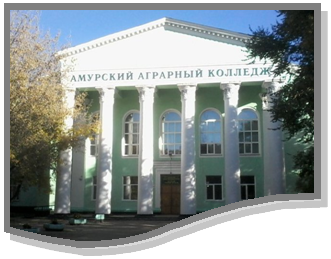 На базе основного общего образования (9 классов ) очная форма обучения
На базе основного общего образования (9 классов ) очная форма обучения
На базе основного общего образования (9 классов ) очная форма обучения
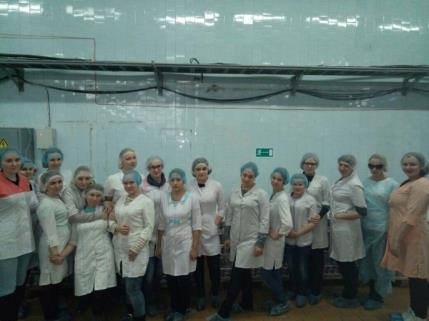 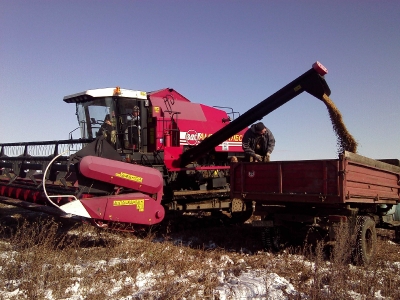 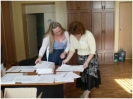 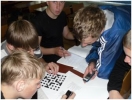 На базе основного общего образования (9 классов ) заочная форма обучения
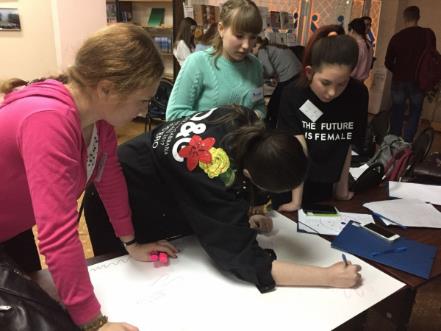 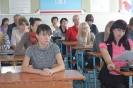 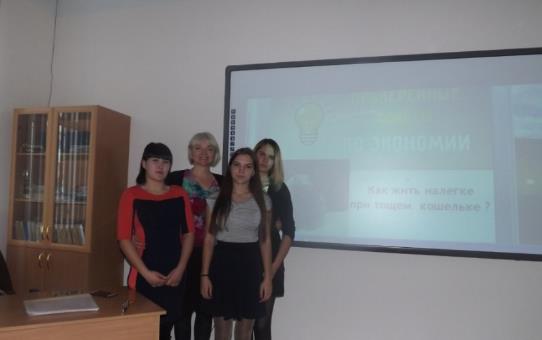 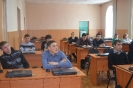 Государственное профессиональное  образовательное автономное  учреждение  Амурской области «Амурский колледж строительства  и  жилищно-коммунального  хозяйства»
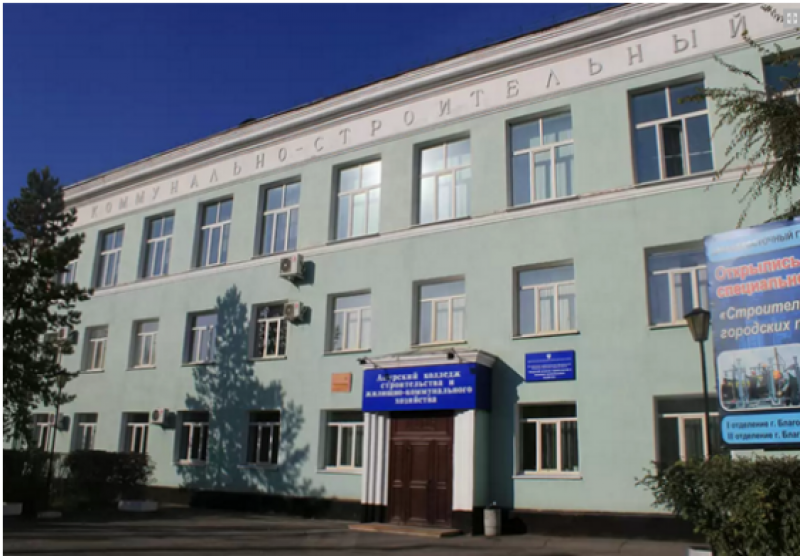 г. Благовещенск,
ул. Красноармейская 157, 
8(4162)20-33-22
dvgkgb@rambler.ru
На базе основного общего образования (9 классов ) очная форма обучения
На базе основного общего образования (9 классов ) заочная форма обучения
Государственное профессиональное образовательное автономное учреждение Амурской  области «Благовещенский политехнический колледж»
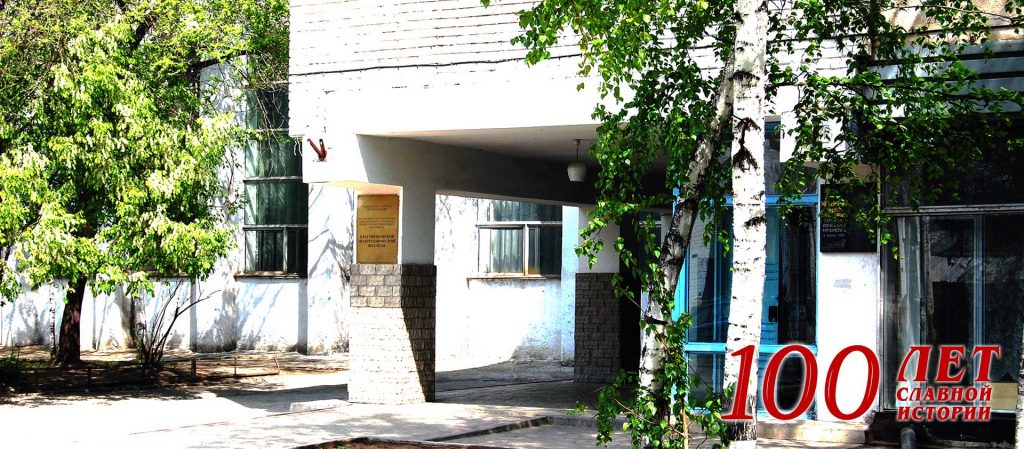 ул. Чайковского, 16, телефон: (4162)20-01-39, 
электронный адрес: polit523139@mail.ru
На базе основного общего образования (9 классов ) очная форма обучения
На базе основного общего образования (9 классов ) заочная форма обучения
Государственное профессиональное образовательное автономное учреждение Амурской  области «Амурский  казачий колледж»
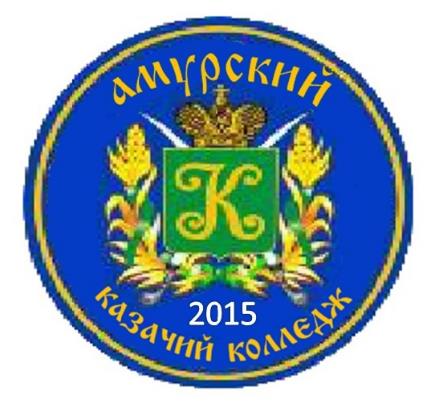 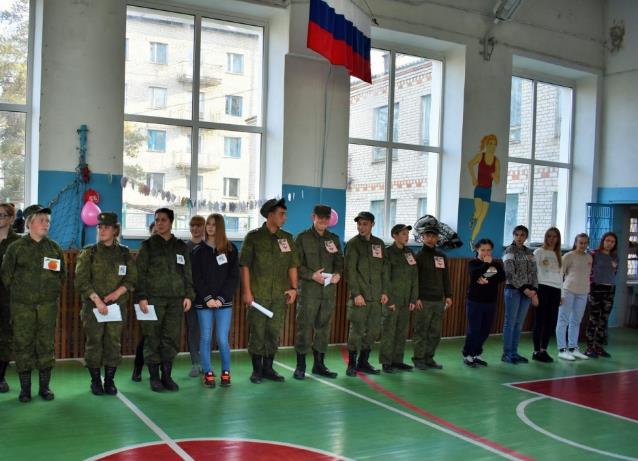 Адрес: Амурская область, 
Константиновский район, 
село Константиновка, 
улица Ленина,31

Телефоны:(41639)91-3-42,91-4– 36
Факс: 8(41639) 91-3-42.
Электронный адрес
inspektorpokadram@yandex.ru

Сайт в сети интернет
www.kazakamur.ucoz.ru
В связи с тем, что ГПОАУ АО "Амурский казачий колледж" находится в пограничной зоне, поступающим, прибывающим из других районов и городов Амурской области, необходимо при себе иметь пропуск для въезда (прохода) лиц и транспортных средств в пограничную зону. Пропуск можно выписать в ближайшем к вашему населенному пункту погранотряде или на пограничной заставе.
На базе основного общего образования (9 классов ) очная форма обучения
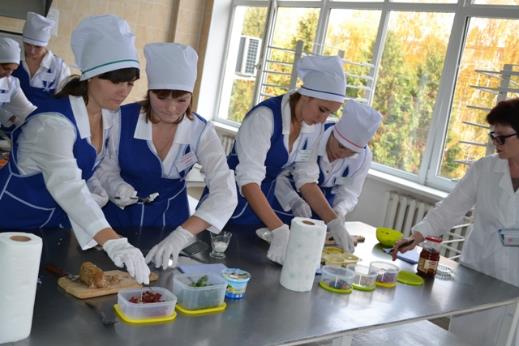 Государственное  профессиональное образовательное бюджетное учреждение Амурской  области «Амурский   колледж искусств и культуры»
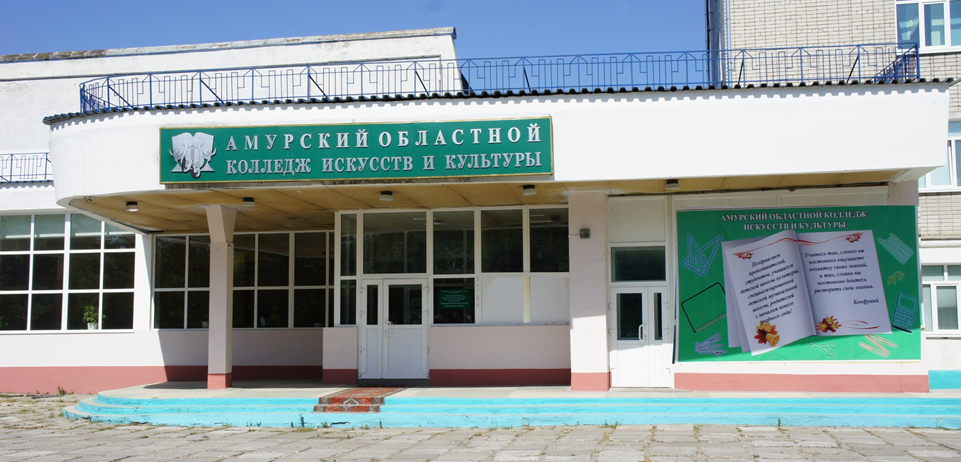 г. Благовещенск, ул. Горького, 157 
E-mail: aouk28@mail.ru
Телефон: +7 (4162) 66-11-89 
Факс: +7 (4162) 66-11-89
На базе основного общего образования (9 классов ) очная форма обучения
Академический колледж «Амурского государственного университета»
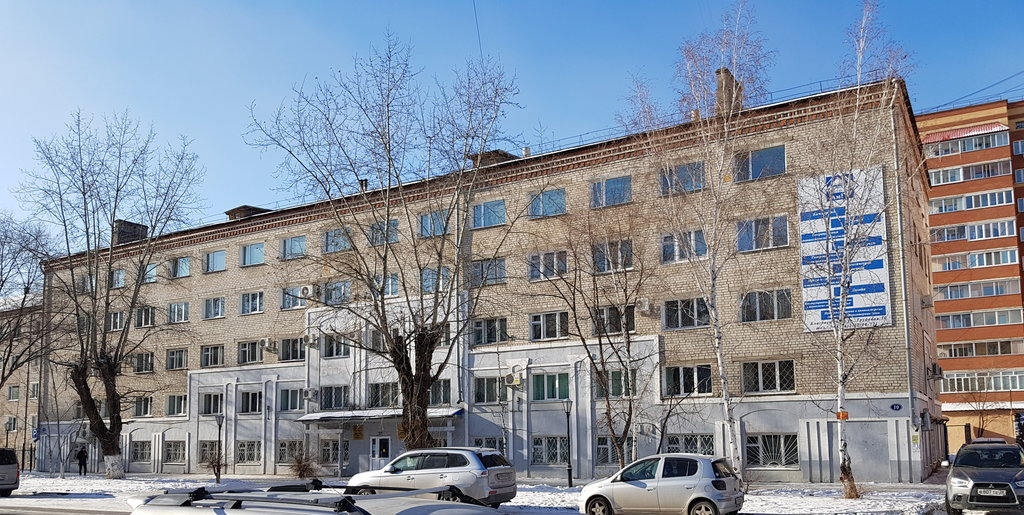 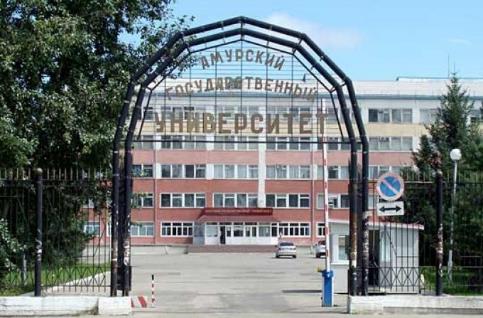 ул. Трудовая, 10
Тел. 8(4162)22 19 33, 22 19 79
,
На базе основного общего образования (9 классов ) очная форма обучения
Амурский филиал Морского  государственного университета имени адмирала Г.И.Невельского
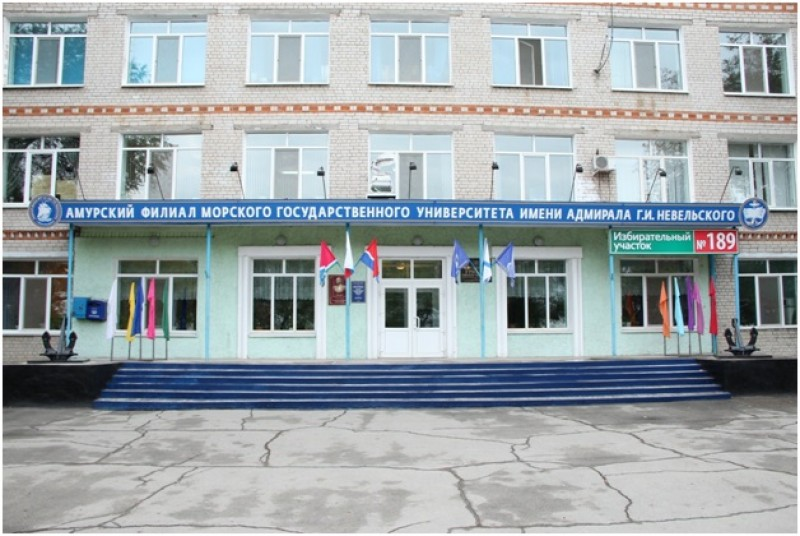 ул. Краснофлотская, д. 83
Тел. 8(4162)226-562, 8(4162)226-569
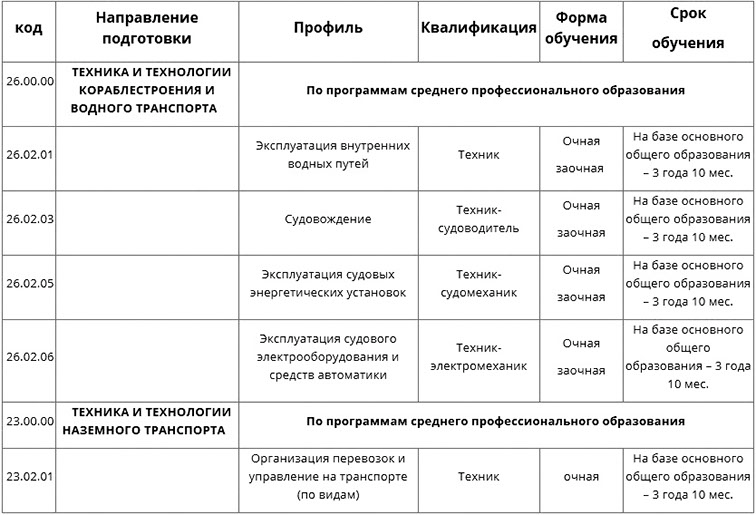 Байкало-Амурский  институт железнодорожного  транспорта- филиал федерального государственного бюджетного образовательного учреждения высшего образования «Дальневосточный государственный университет путей сообщения в г. Тынде»
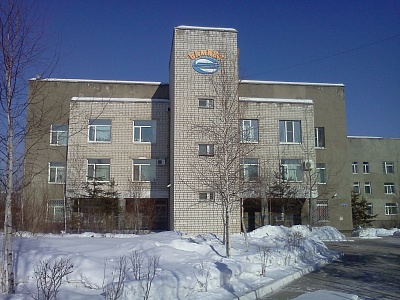 г. Тында, 
улица Кирова, дом 5
Телефоны: 8(41656)57069
8(41656)57013
На базе основного общего образования (9 классов ) очная форма обучения
На базе основного общего образования (9 классов ) заочная форма обучения
Амурский  институт железнодорожного  транспорта- филиал государственного бюджетного образовательного учреждения высшего профессионального образования «Дальневосточный государственный университет путей сообщения» в г. Свободном
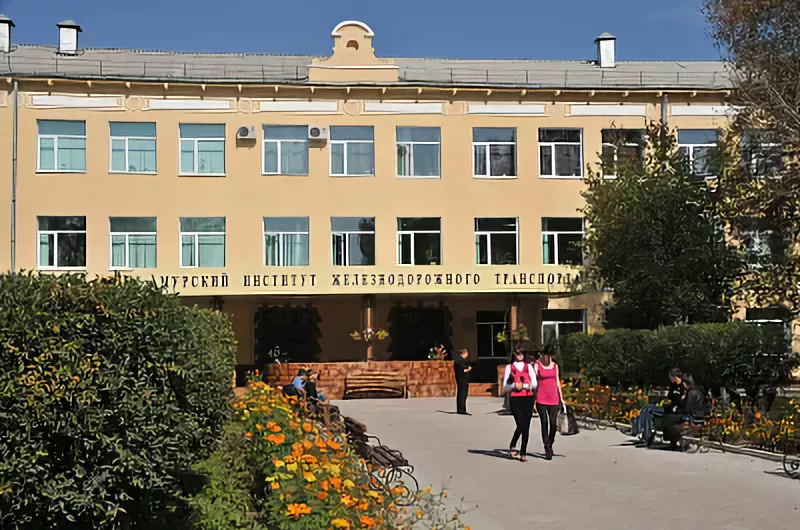 г. Свободный, ул. 40 лет Октября, д. 77

Телефон: (41643) 5-58-50

Факс: (41643) 5-58-50

e-mail: dvgups_svob@mail.ru

Сайт: http://www.amijt.ru
На базе основного общего образования (9 классов ) очная форма обучения